TRAINING ANDDEVELOPMENT
MHRM-402
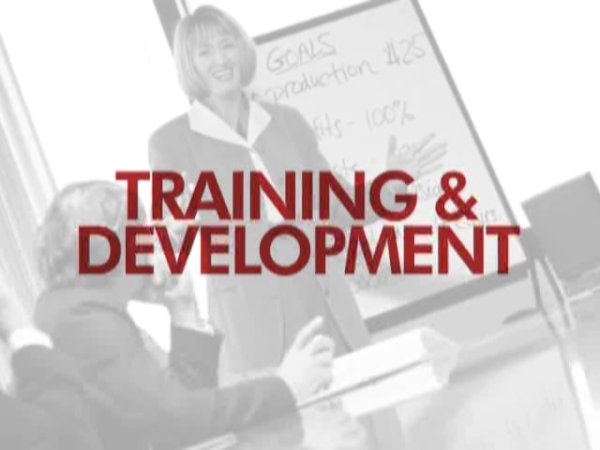 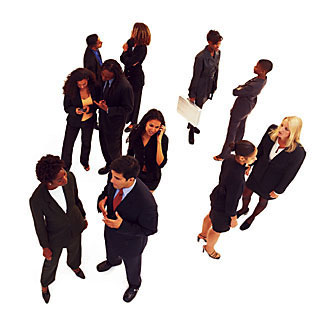 Copyright @ Gowhar Rasool , Central University of Jammu
Types of Training
Orientation training

Job Instruction Training (JIT)
 
Refresher training

Vestibule training
Copyright @ Gowhar Rasool , Central University of Jammu
DESIGNING A TRAINING PROGRAMME
 
The training is an integral part of an organization. To enhance the knowledge and skills of employees, an organization has to develop an appropriate and suitable method of training. A training programme involves the following steps.   

Identification of training needs.

Establishing training objectives.

Developing a training programme.

Evaluation of training programme.
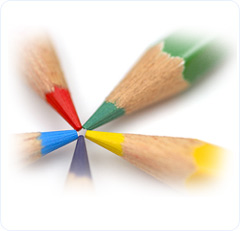 Copyright @ Gowhar Rasool , Central University of Jammu
THE TRAINEES ARE MAINLY TRAINED THROUGH THE FOLLOWING METHODS

Lecture methods

Case study

Audio visual aids

Assignments & projects

Management games like simulation etc.
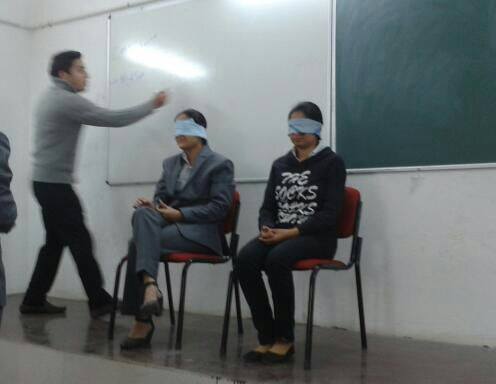 Copyright @ Gowhar Rasool , Central University of Jammu
DEVELOPMENT PROGRAMMES
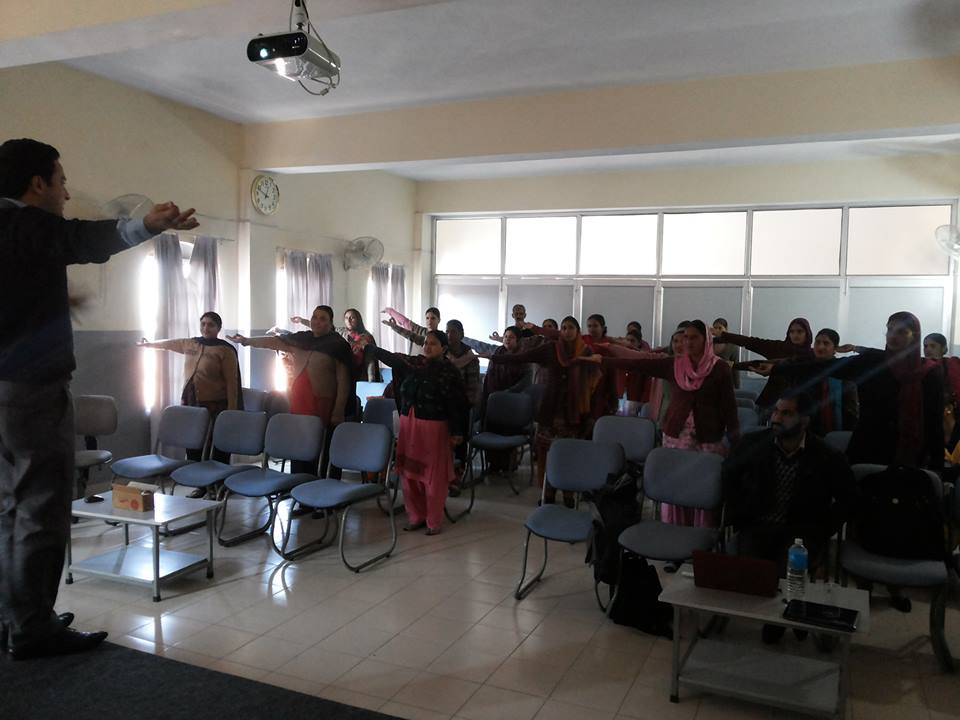 On- the- job experience
Coaching
Understudy: 
Job rotation
Special courses
Special meetings
Special projects
Conferences
Lectures
Group discussions
Copyright @ Gowhar Rasool , Central University of Jammu
Group discussions
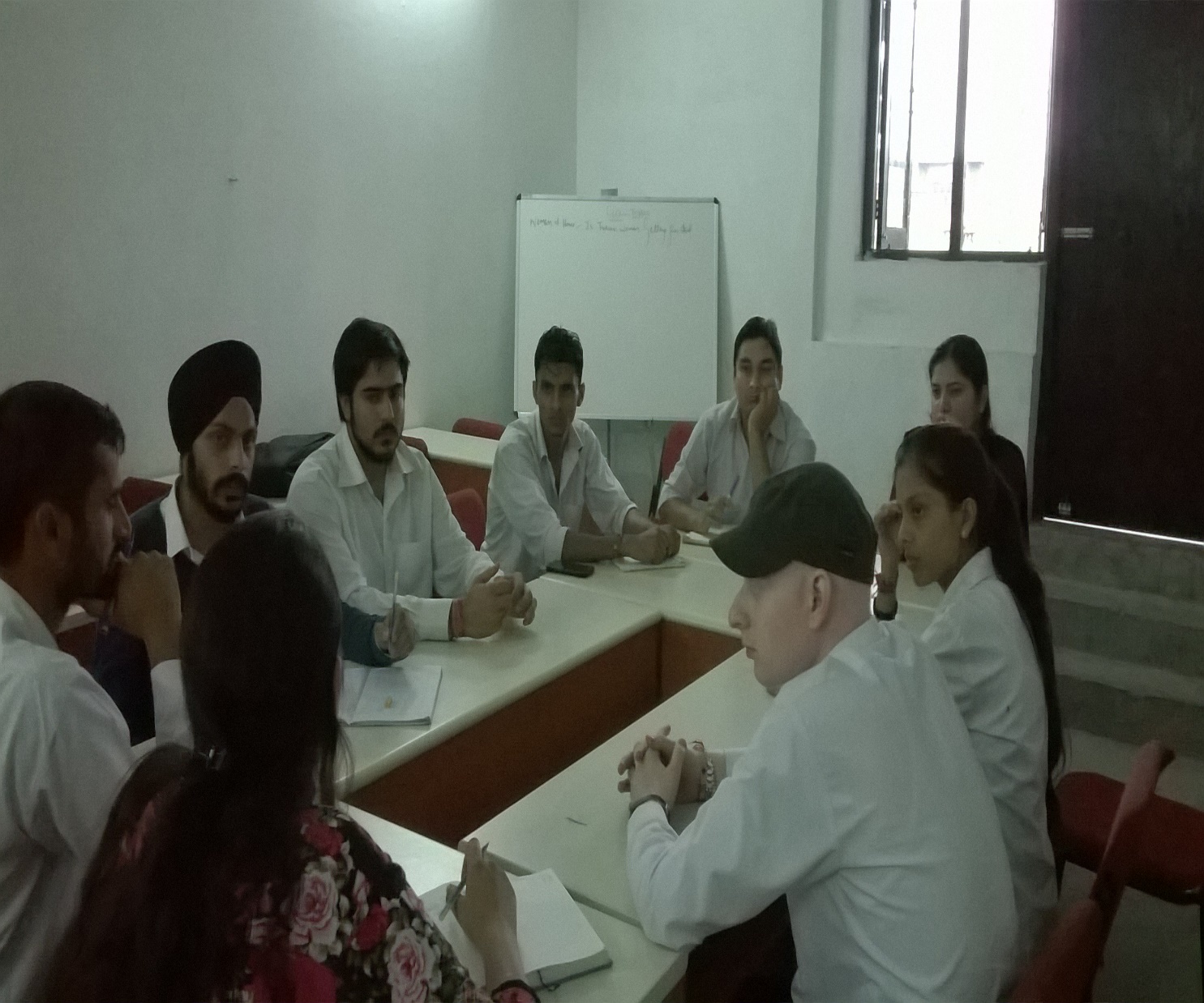 Copyright @ Gowhar Rasool , Central University of Jammu
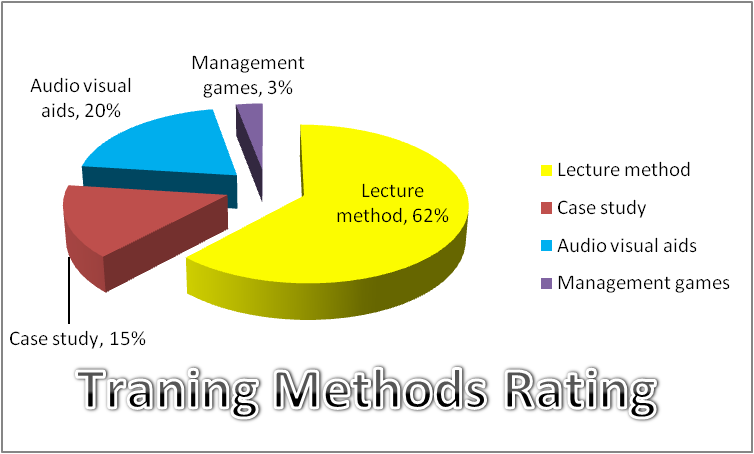 Copyright @ Gowhar Rasool , Central University of Jammu
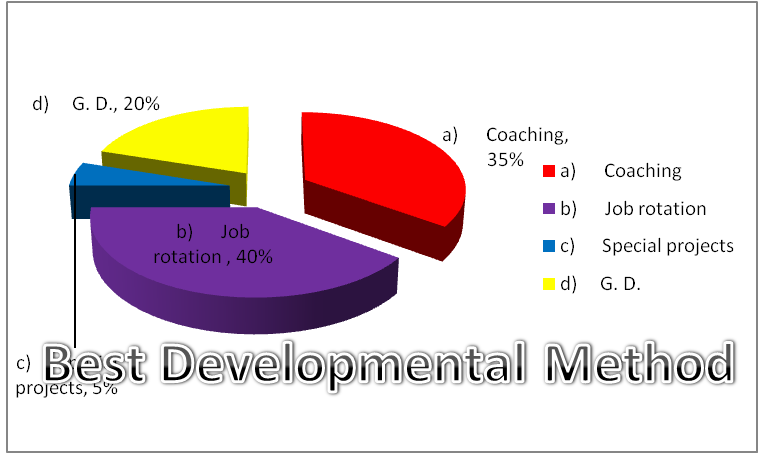 Copyright @ Gowhar Rasool , Central University of Jammu
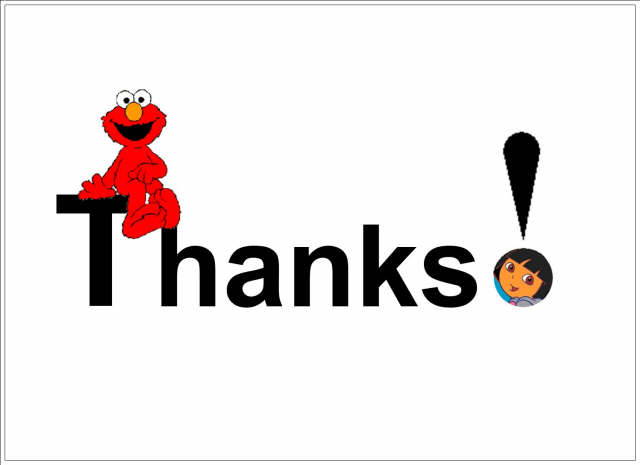 Copyright @ Gowhar Rasool , Central University of Jammu